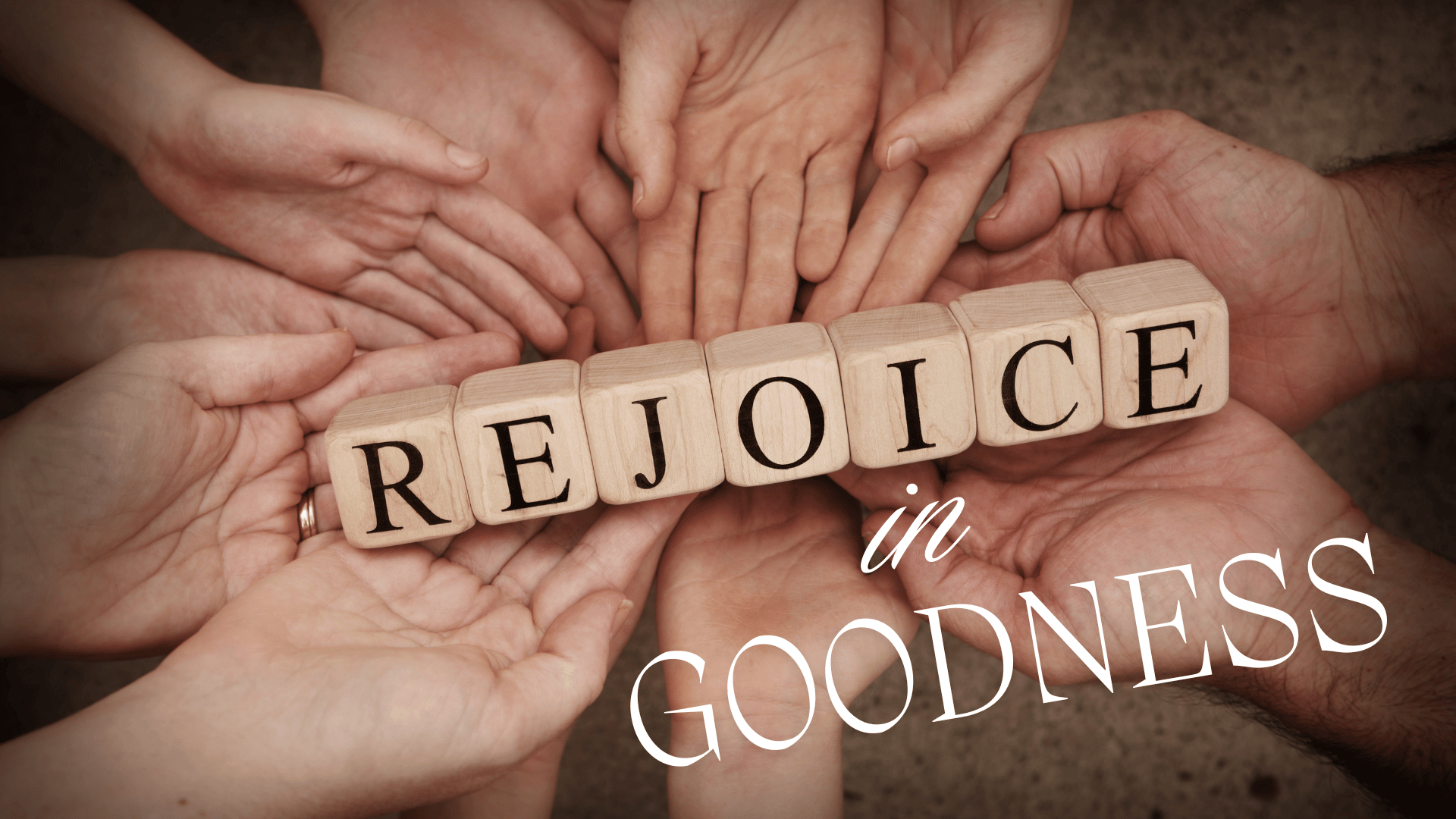 2 Chronicles 6:41
The Psalms – A Book of Rejoicing
In God Himself
(68:3-4; 89:15-6)
In God as Creator
(149:1-3)
In God as Savior
(9:13-14; 13:5-6; 20:5; 21:1; 35:9)
In God’s Mercy
(31:7-8; 90:14)
In God’s Providence
	(63:6-8; 66:5-6)
In God’s Protection
(107:41-43)
In God’s Vengeance
	(58:10-11) 2 Thess. 1:6-8
In God’s Word
(119:162-164)
God is owed our praise and thanksgiving for who He is, and what He does for us!
Psalms 98:2-4; 105:1-4
[Speaker Notes: CONCLUSION:
In summary, God's existence, His attributes, His love for us, and the actions that come from that love, all give us reason to be joyful
We should have that demeanor - rejoicing in God
He is owed our praise and thanksgiving!
Psalms 98:2-4  The LORD has made known His salvation; His righteousness He has revealed in the sight of the nations.  (3)  He has remembered His mercy and His faithfulness to the house of Israel; All the ends of the earth have seen the salvation of our God.  (4)  Shout joyfully to the LORD, all the earth; Break forth in song, rejoice, and sing praises.
Psalms 105:1-4  Oh, give thanks to the LORD! Call upon His name; Make known His deeds among the peoples!  (2)  Sing to Him, sing psalms to Him; Talk of all His wondrous works!  (3)  Glory in His holy name; Let the hearts of those rejoice who seek the LORD!  (4)  Seek the LORD and His strength; Seek His face evermore!]